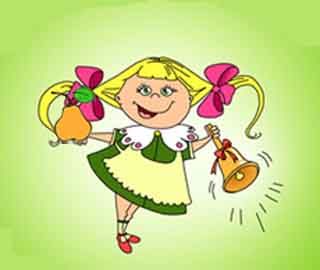 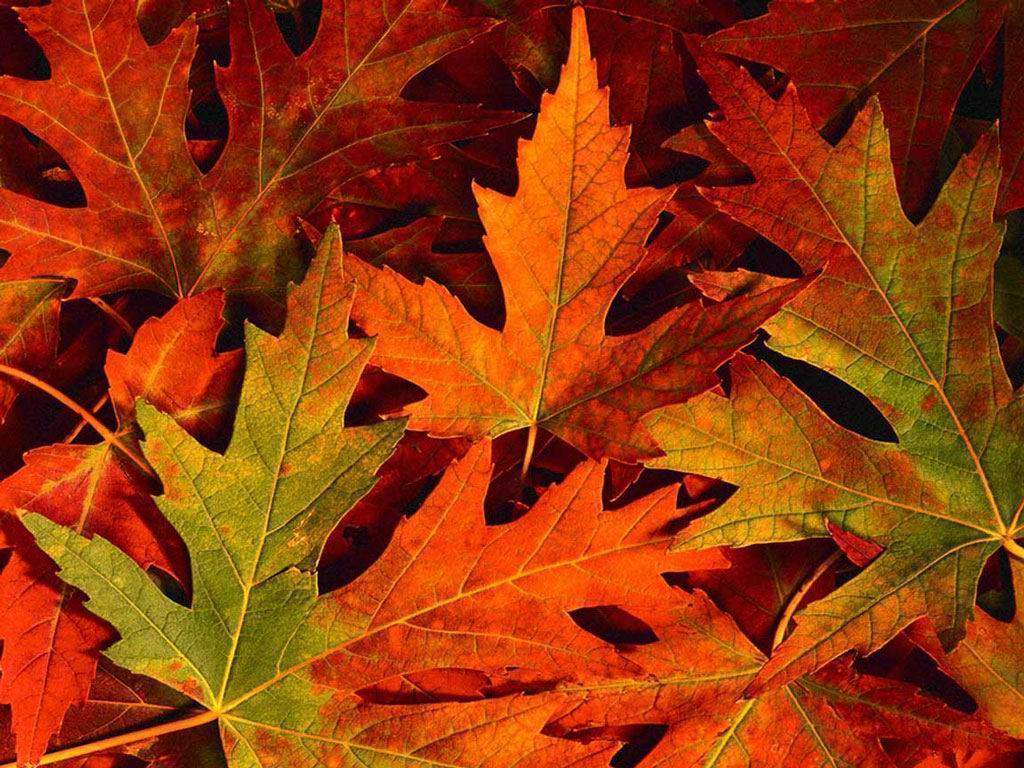 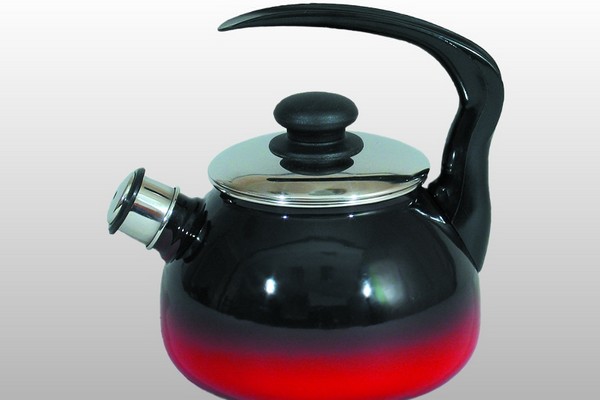 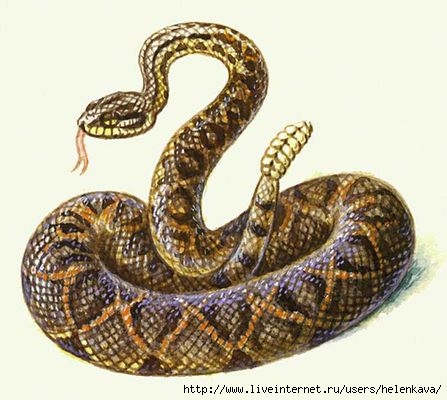 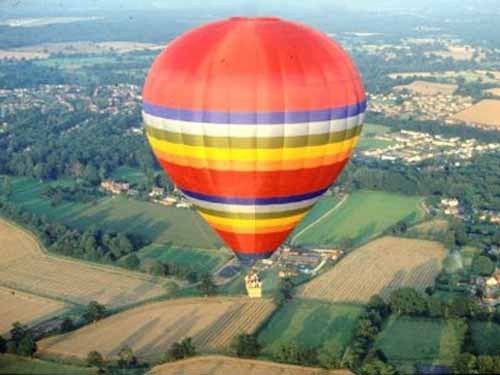 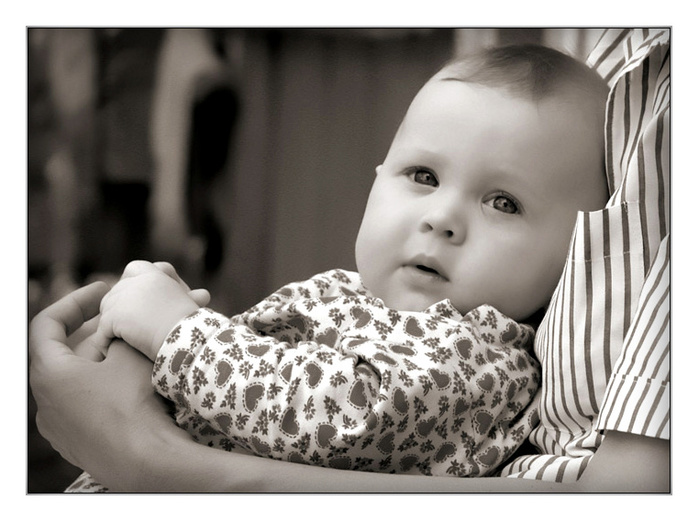 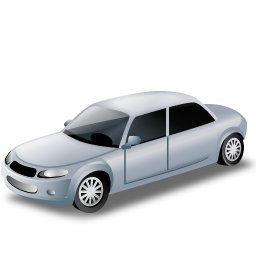 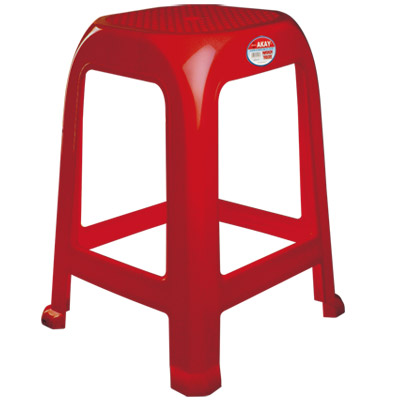 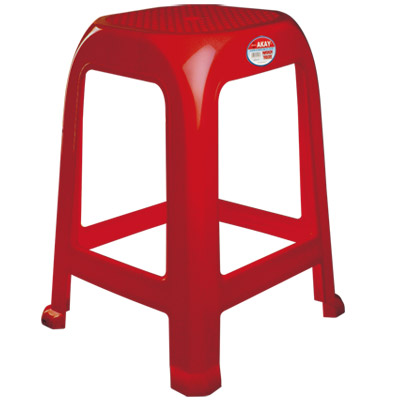 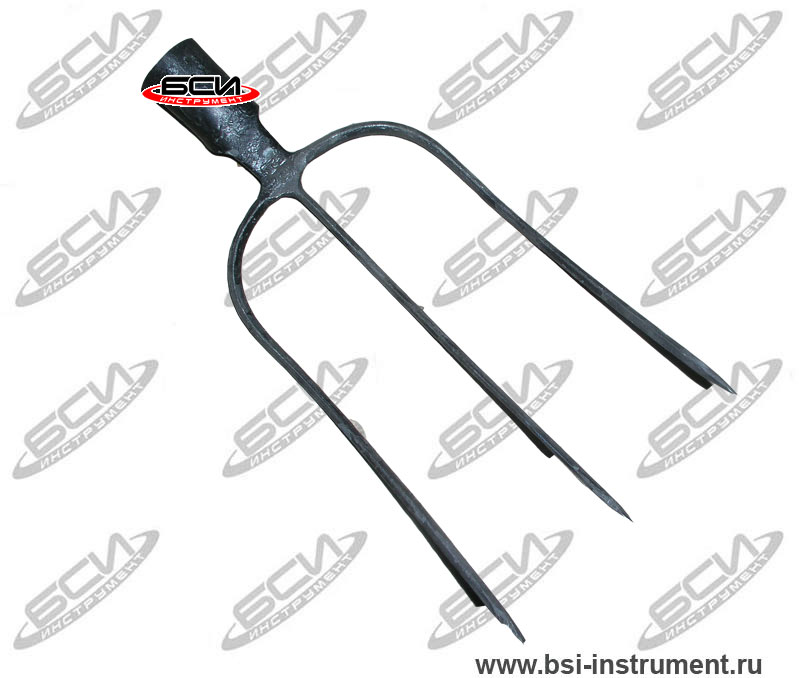 Ша
Шо
Шу
ши
Аш
Ош
Уш
иш
шу
- ?
груша
шалаш
пышка
мошка